Физика 8 класс
Сила трения
Сила трения возникает между взаимодействующими твёрдыми телами в местах их соприкосновения и препятствует их относительному перемещению
Причины возникновения трения:
1)Шероховатость;
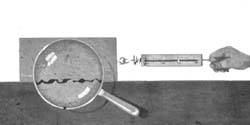 Причины возникновения трения:
2)Взаимное притяжение молекул соприкасающихся поверхностей
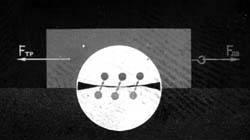 Виды трения:
1)Трение покоя;  2) Трение скольжения;  3) Трение качения
Трение покоя
Сила трения покоя – это сила, которая проявляется между соприкасающимися поверхностями тел, неподвижных относительно друг друга. 
Сила трения покоя - это сила, которая мешает сдвинуть тело с места.
Примеры трения покоя
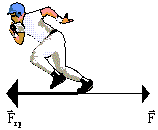 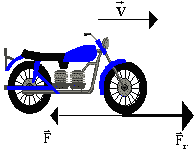 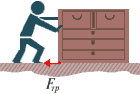 Трение скольжения
Сила трения скольжения - это сила сопротивления при скольжении одного тела по поверхности другого.
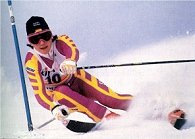 Трение качения
Сила трения качения - это сила сопротивления при качении одного тела по поверхности другого.
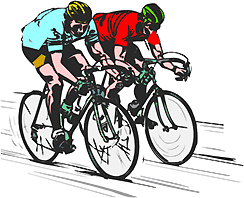 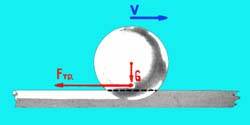 Чем большая сила прижимает тело к поверхности, тем большая сила трения возникает при этом.
Сила трения зависит от материала и качества обработки поверхности, по которой движется тело.
Силу трения скольжения определяют по формуле: Fтр.=mgN
При одинаковых нагрузках сила трения качения всегда меньше силы трения скольжения
Силы трения, возникающие при движении тел в жидкости или газе, называют силами сопротивления среды.
Роль силы трения в природе
Какую роль играет сила трения в природе и технике – положительную или отрицательную? На этот вопрос нельзя дать однозначного ответа. Трение может быть как полезным, так и вредным. В первом случае его стараются усилить, во втором – ослабить.
Способы уменьшения силы трения:
1. смазка;

2. уменьшение нагрузки;

3. шлифование;

4. трение скольжения заменить трением качения.
Способы увеличения силы трения
1. увеличение нагрузки;
2. увеличение неровностей;
3. использование специальных материалов.
Надеюсь было интересно
Спасибо за внимание-)